2019
ГБУ РО «Центр ГКО»
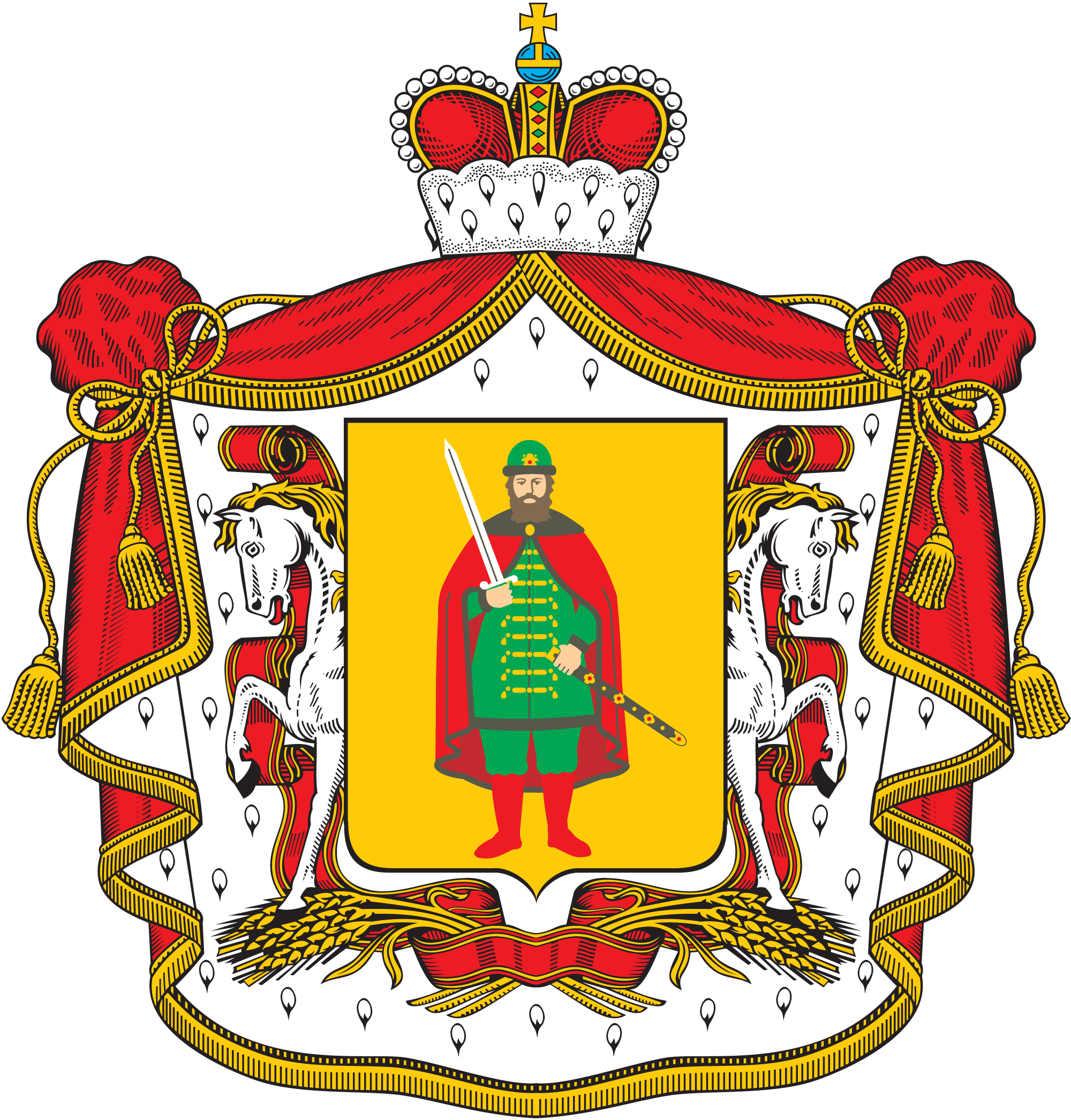 г. Иркутск
Создание автоматизированной информационной системы
ВОЗМОЖНОСТИ ПО «АИС Кадастровая оценка: структуризация объектов недвижимости»
многопользовательская клиент-серверная система с авторизацией пользователей, разграничением прав и возможностью работы на любой платформе (windows, linux, macos)
1
хранение информации о всех объектах оценки в единой базе данных
2
форматно-логический контроль на этапе ввода данных
3
история действий пользователя по каждому объекту
4
автоматизирован процесс формирования статистических данных о количестве обработанных объектах недвижимости
5
Автоматизация
1
2019
ГБУ РО «Центр ГКО»
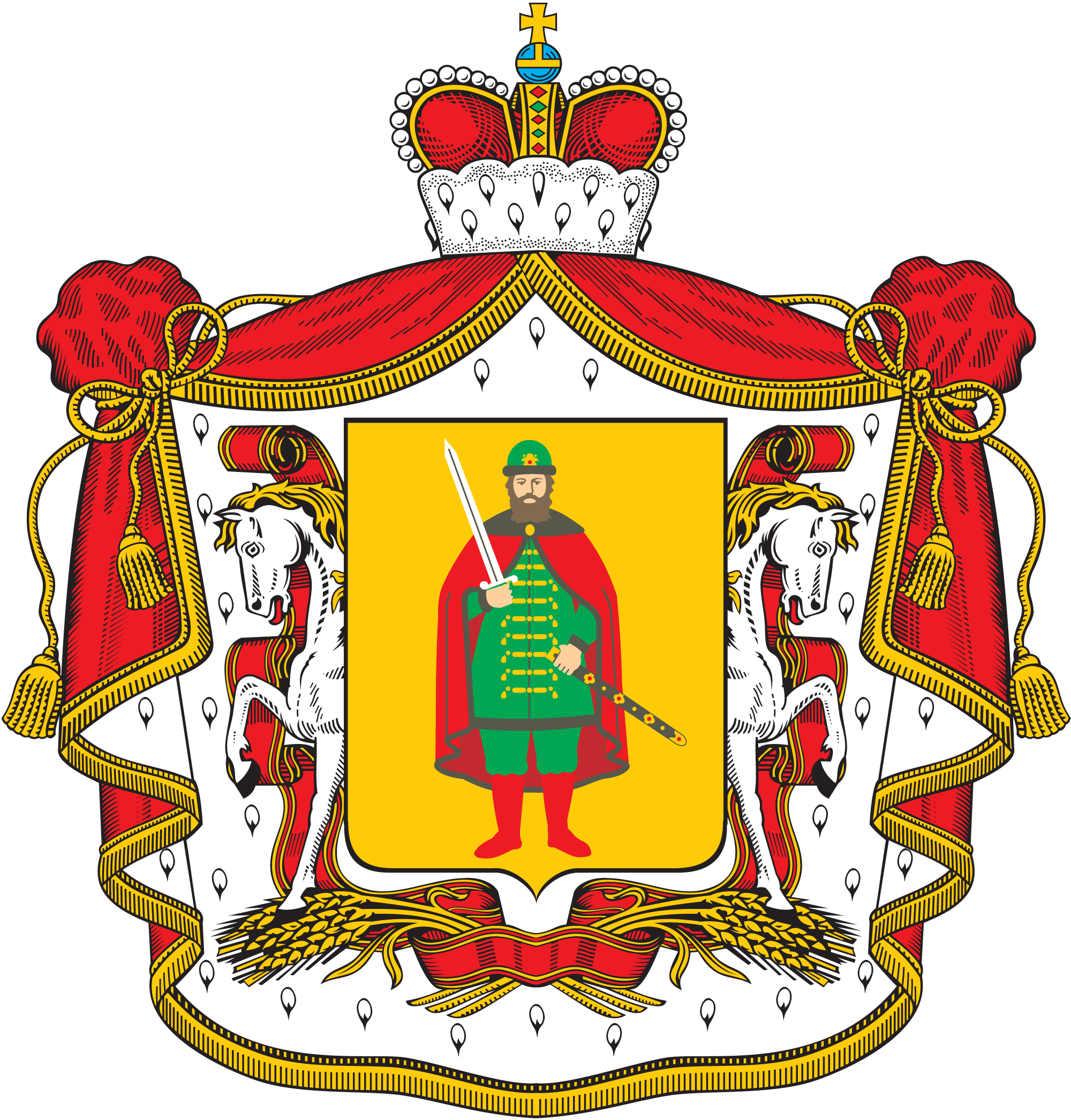 г. Иркутск
«АИС Кадастровая оценка: структуризация объектов недвижимости»
Стартовая страница приложения. Без авторизации пользователя, работа в системе невозможна.
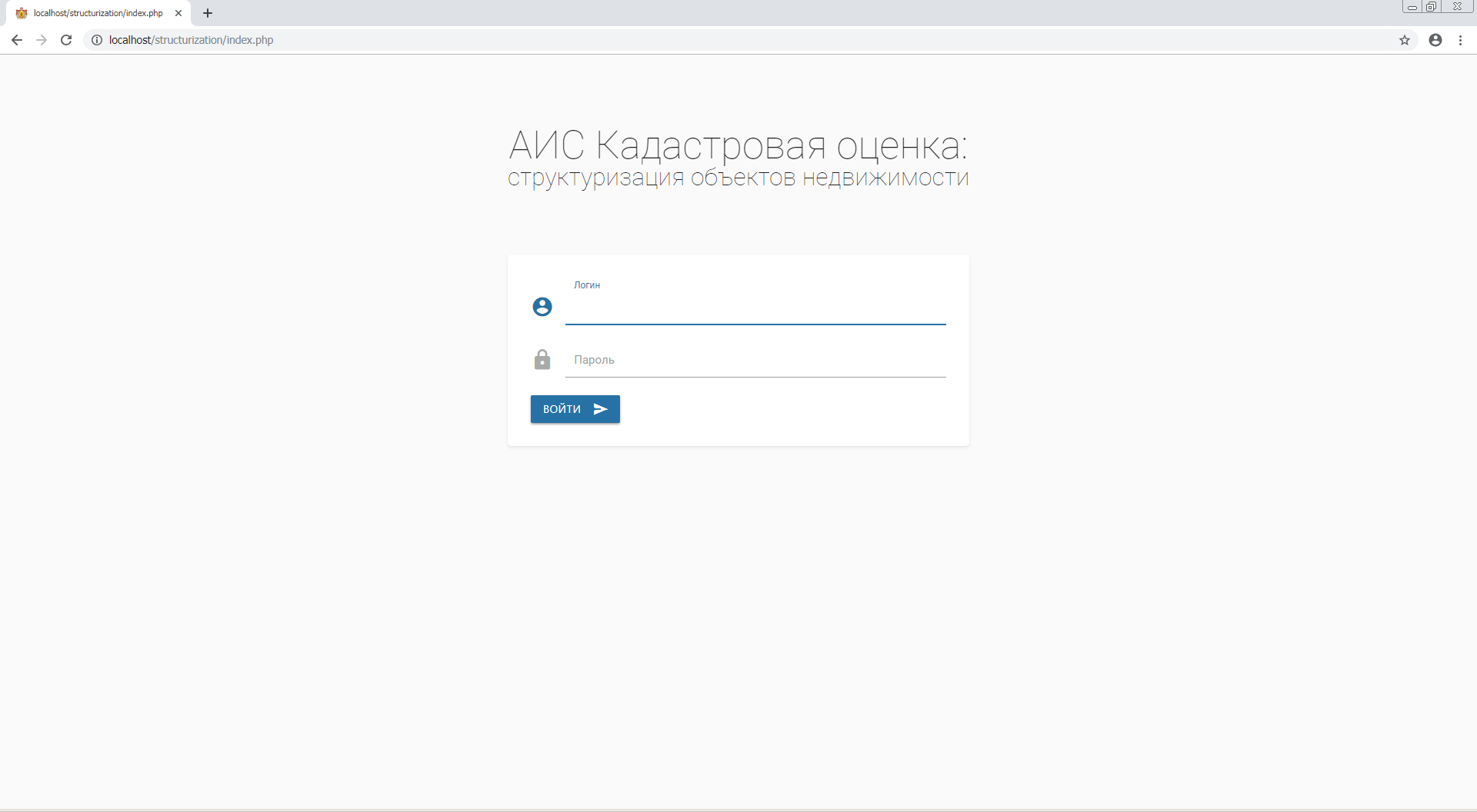 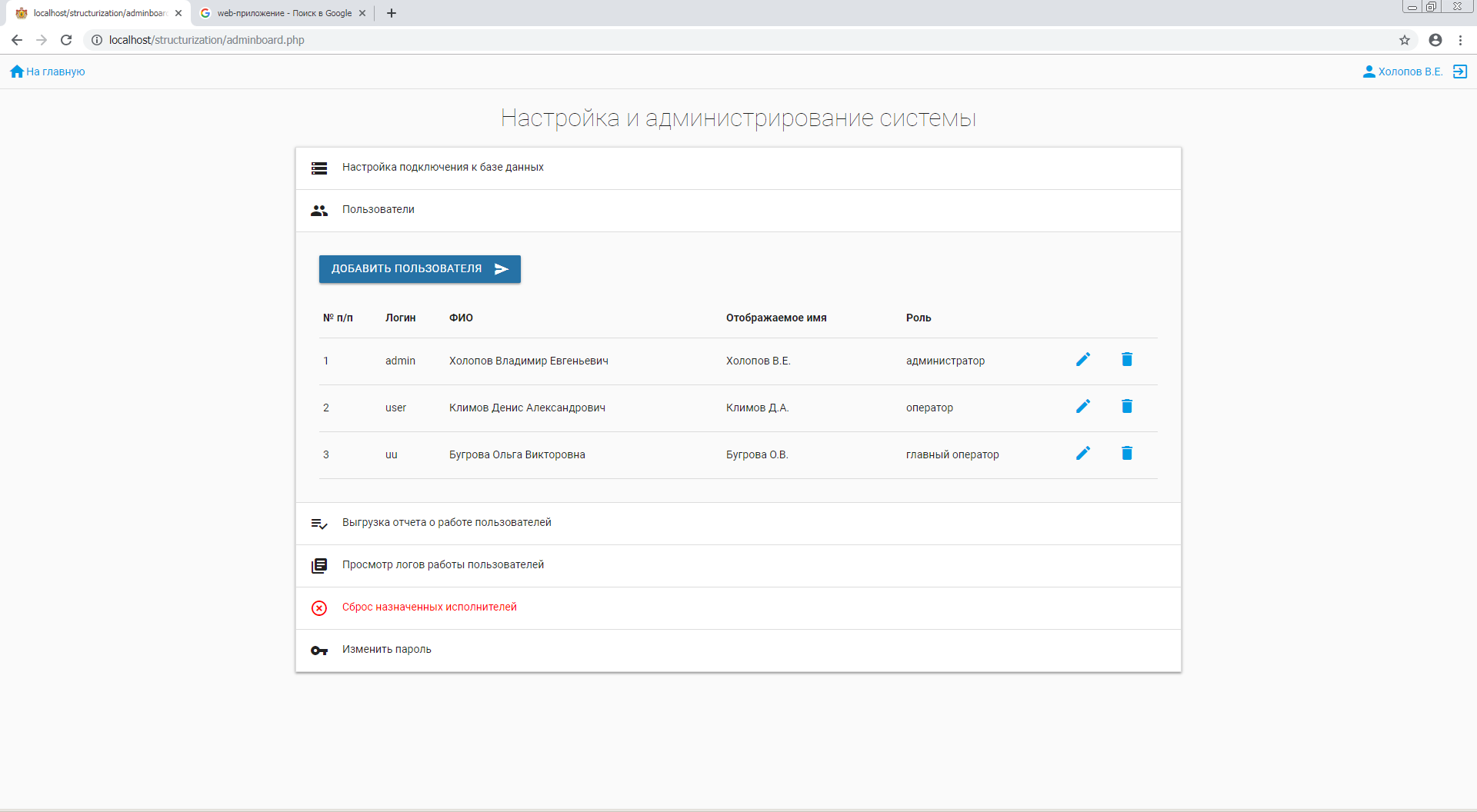 Панель администратора. Предназначена для настройки системы, добавления пользователей и назначения им прав.
Автоматизация
2
2019
ГБУ РО «Центр ГКО»
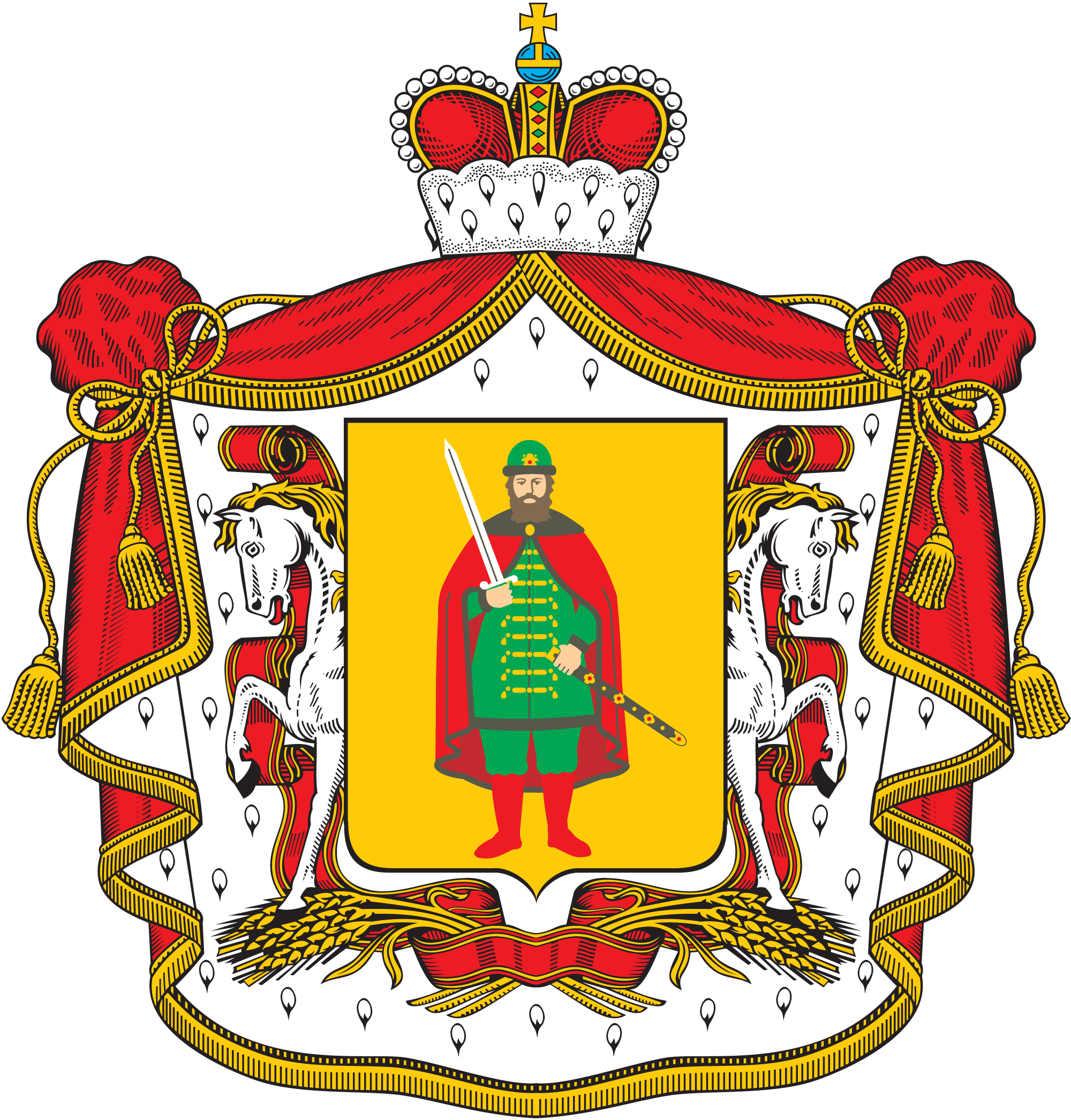 г. Иркутск
«АИС Кадастровая оценка: структуризация объектов недвижимости»
Встроенная система распределения объектов недвижимости для группировки позволяет равномерно распределить нагрузку между сотрудниками и исключает возможность работы над одним объектом несколькими людьми.
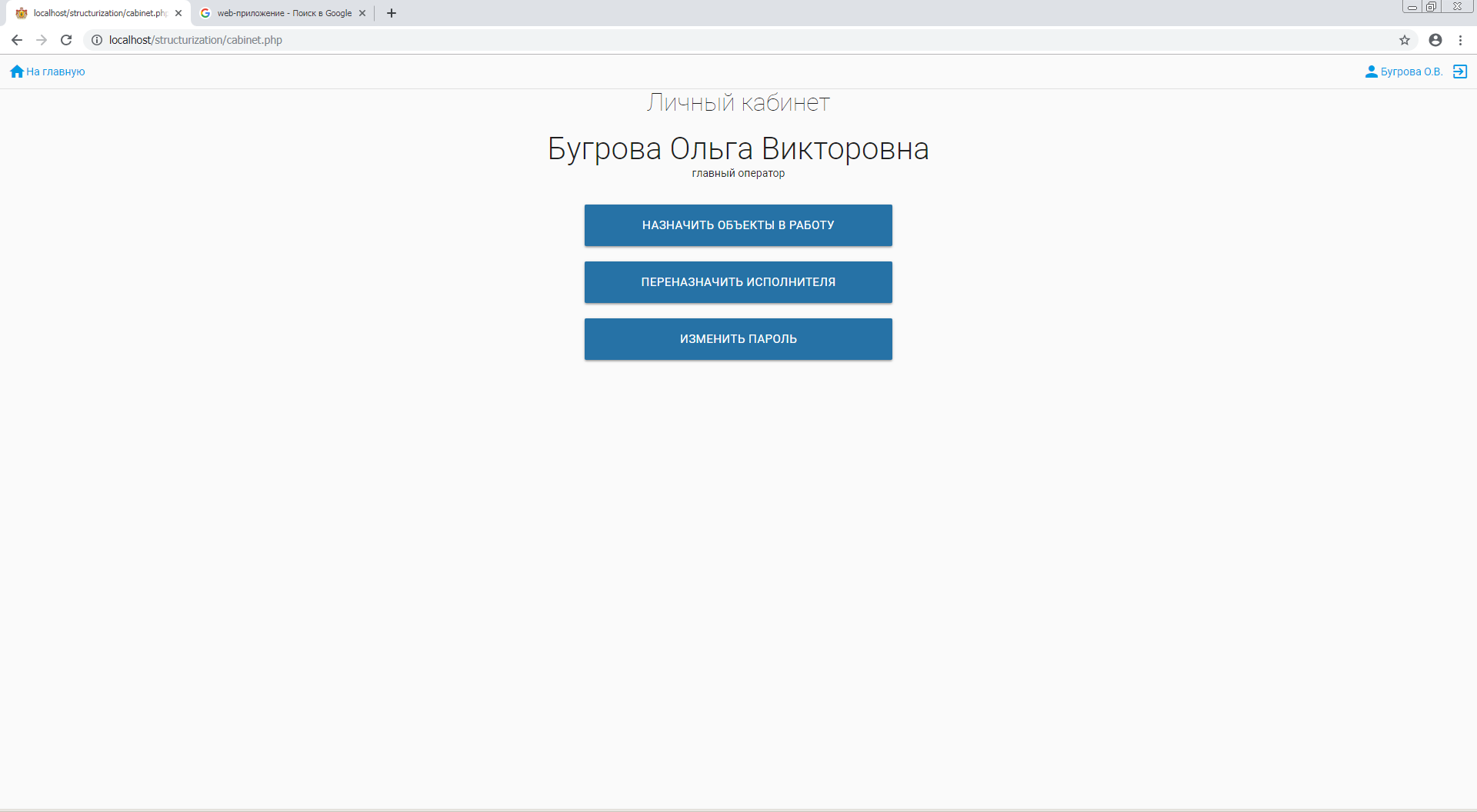 Модуль «Переназначить исполнителя» позволяет перебросить обработанный массив объектов другому исполнителю, например, для осуществления контроля за полнотой и правильностью группировки.
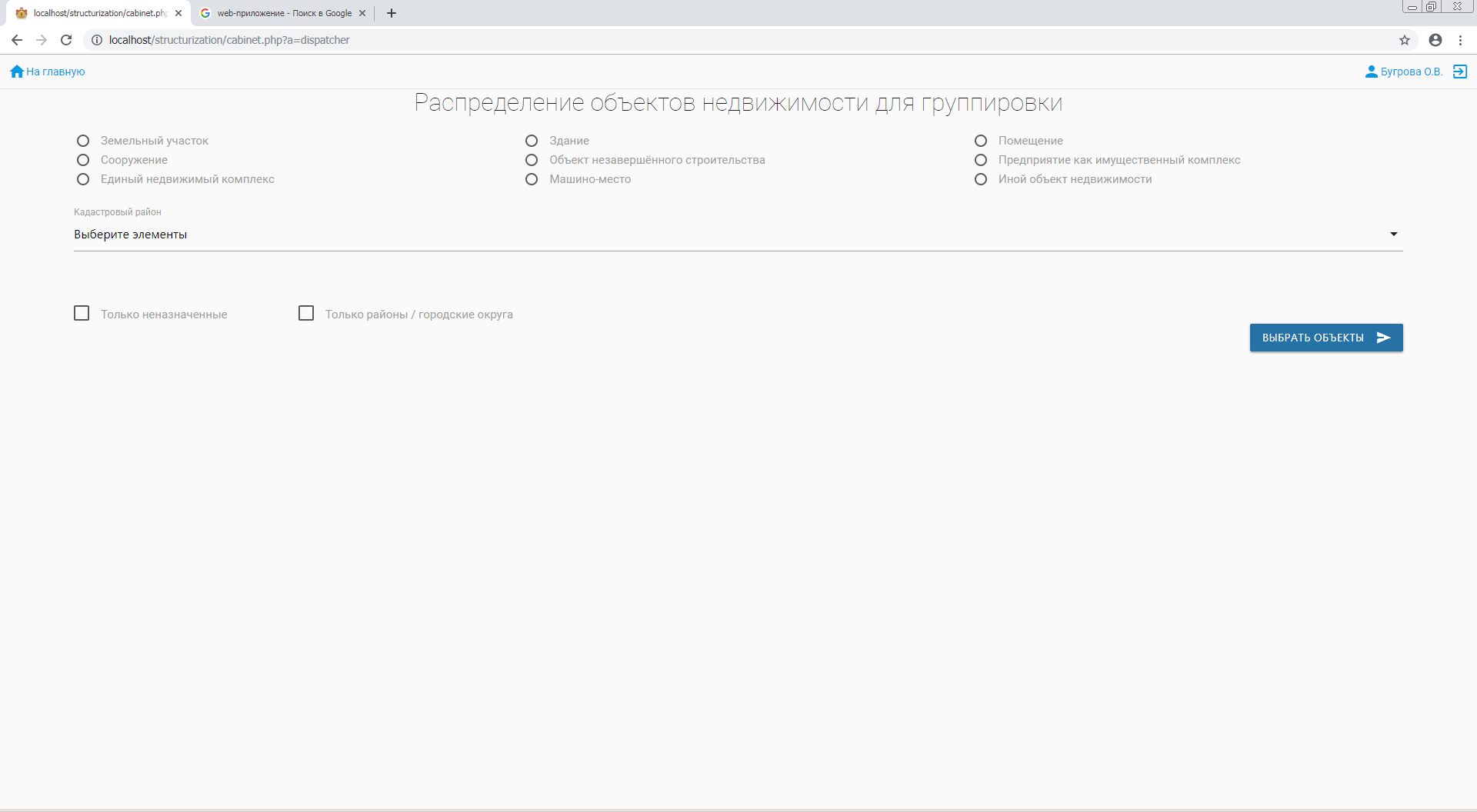 Автоматизация
3
2019
ГБУ РО «Центр ГКО»
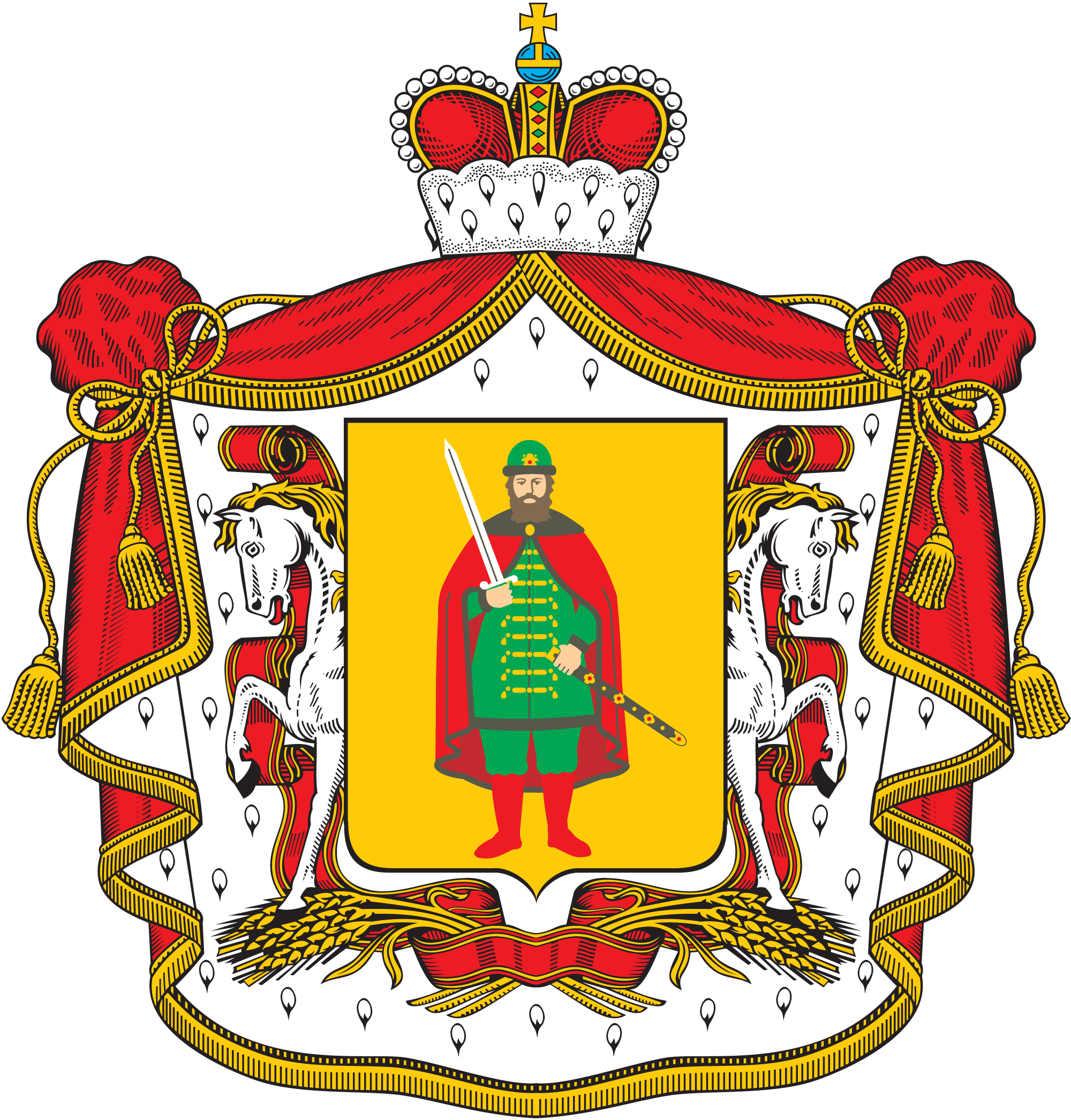 г. Иркутск
«АИС Кадастровая оценка: структуризация объектов недвижимости»
Основное рабочее пространство приложения
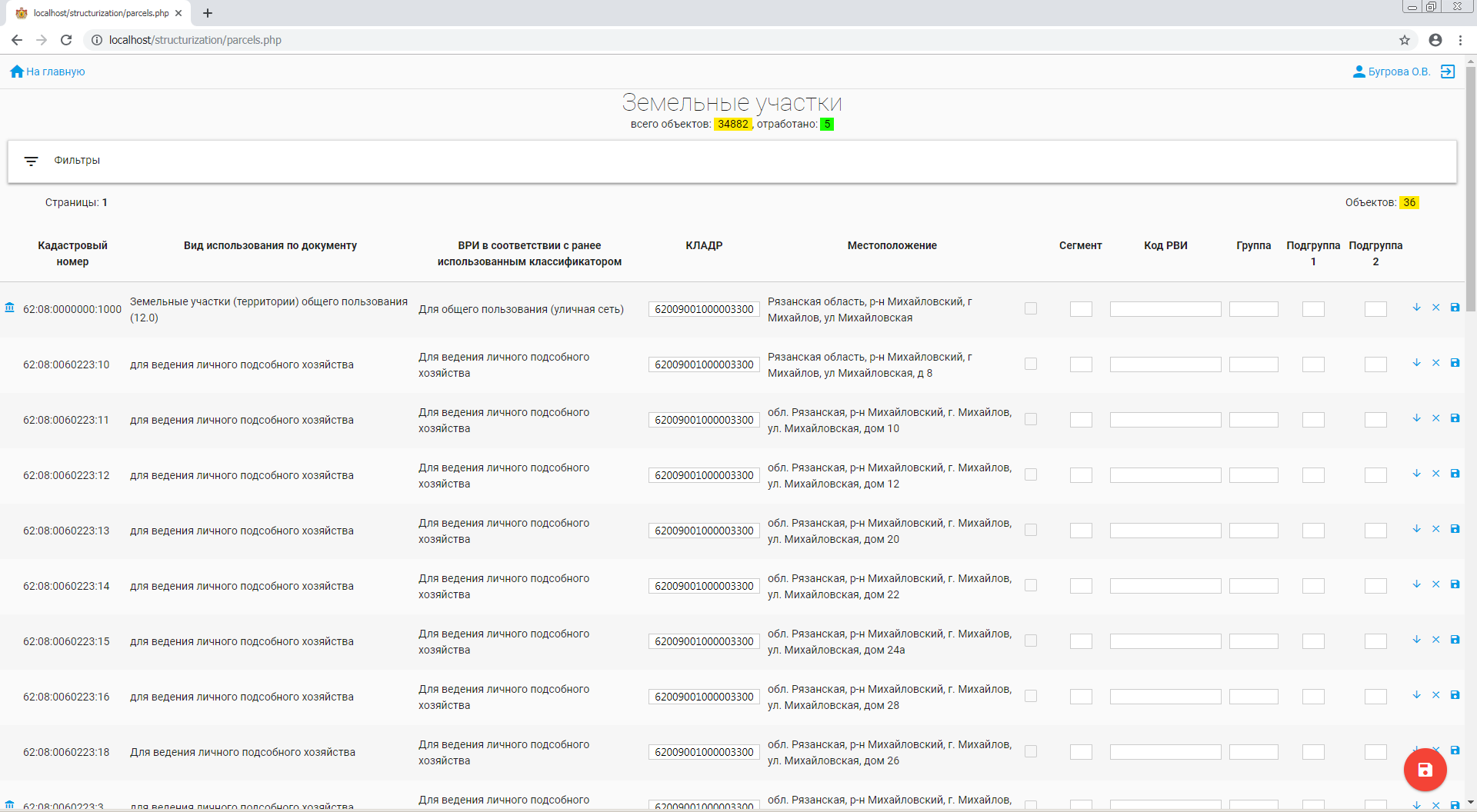 набор фильтров для отбора объектов по заданным условиям
количество отфильтрованных объектов
кадастровые номера зданий, расположенные на земельном участке
Автоматизация
4
2019
ГБУ РО «Центр ГКО»
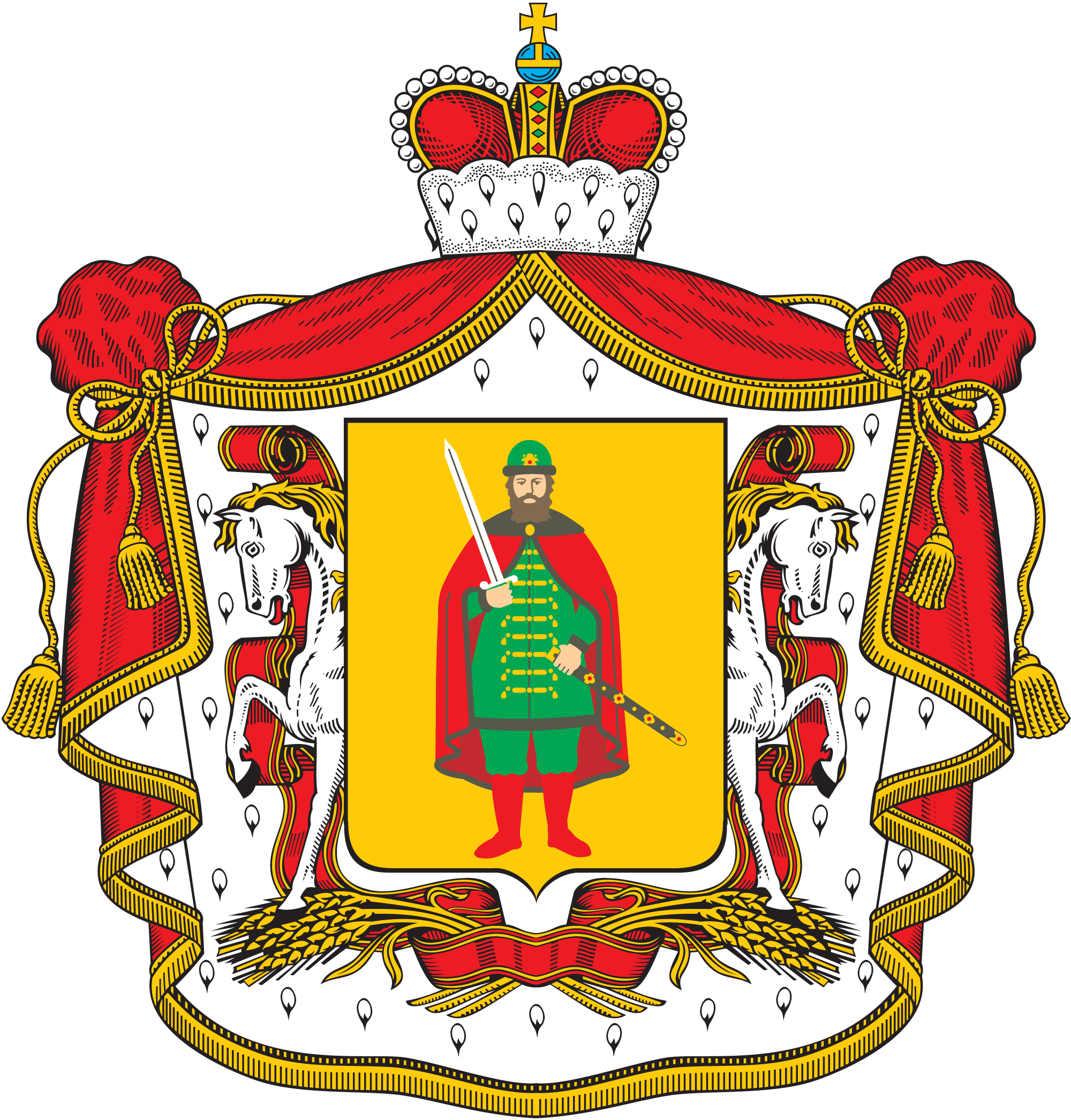 г. Иркутск
«АИС Кадастровая оценка: структуризация объектов недвижимости»
Основное рабочее пространство приложения
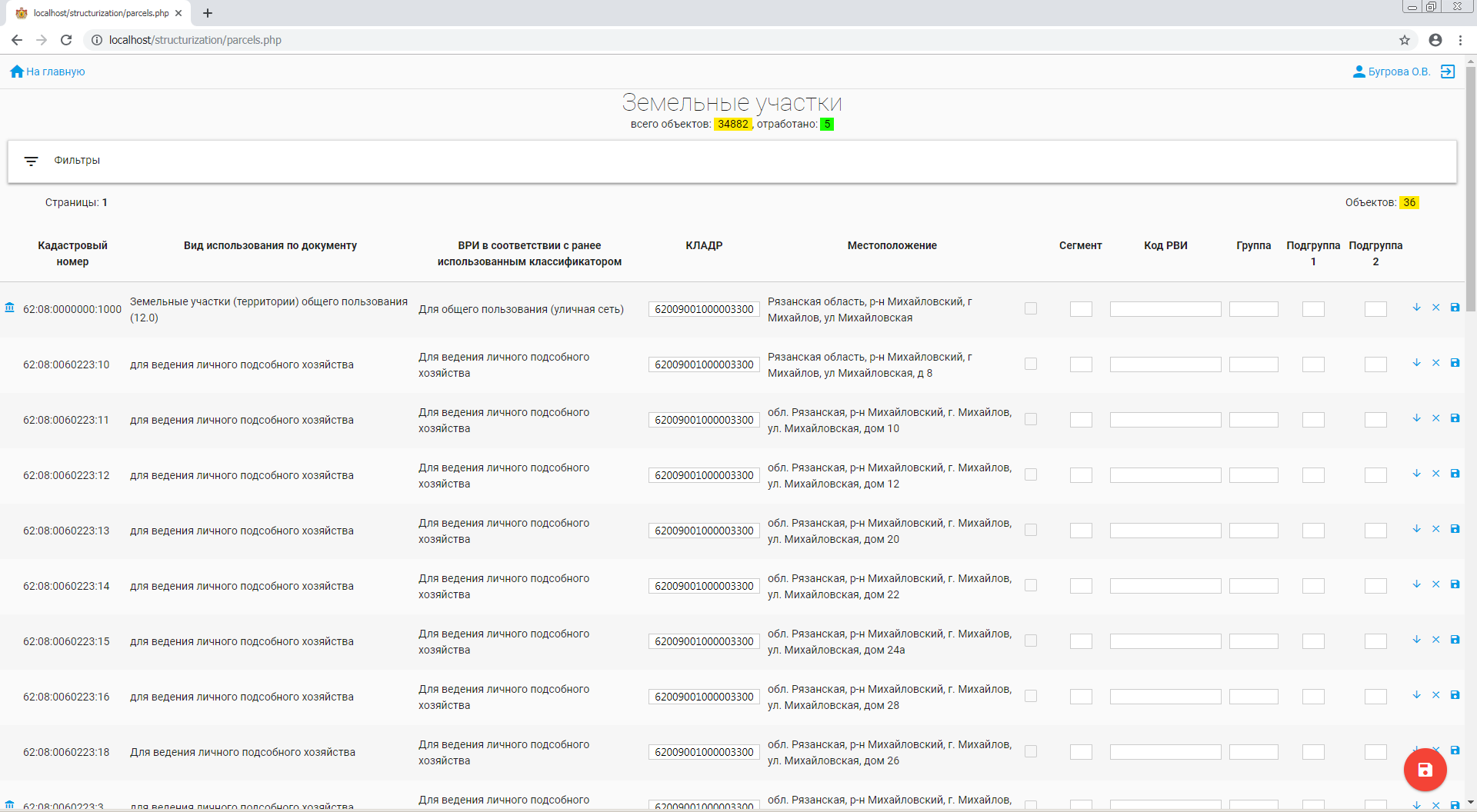 Дублирование группировки на нижестоящие объекты
Отметка для последующего уточнения характеристик объекта в органах местного самоуправления
Возможность на стадии группировки уточнить код КЛАДР. Система имеет встроенный контроль за изменением поля с возможностью выборки данных объектов.
Автоматизация
5
2019
ГБУ РО «Центр ГКО»
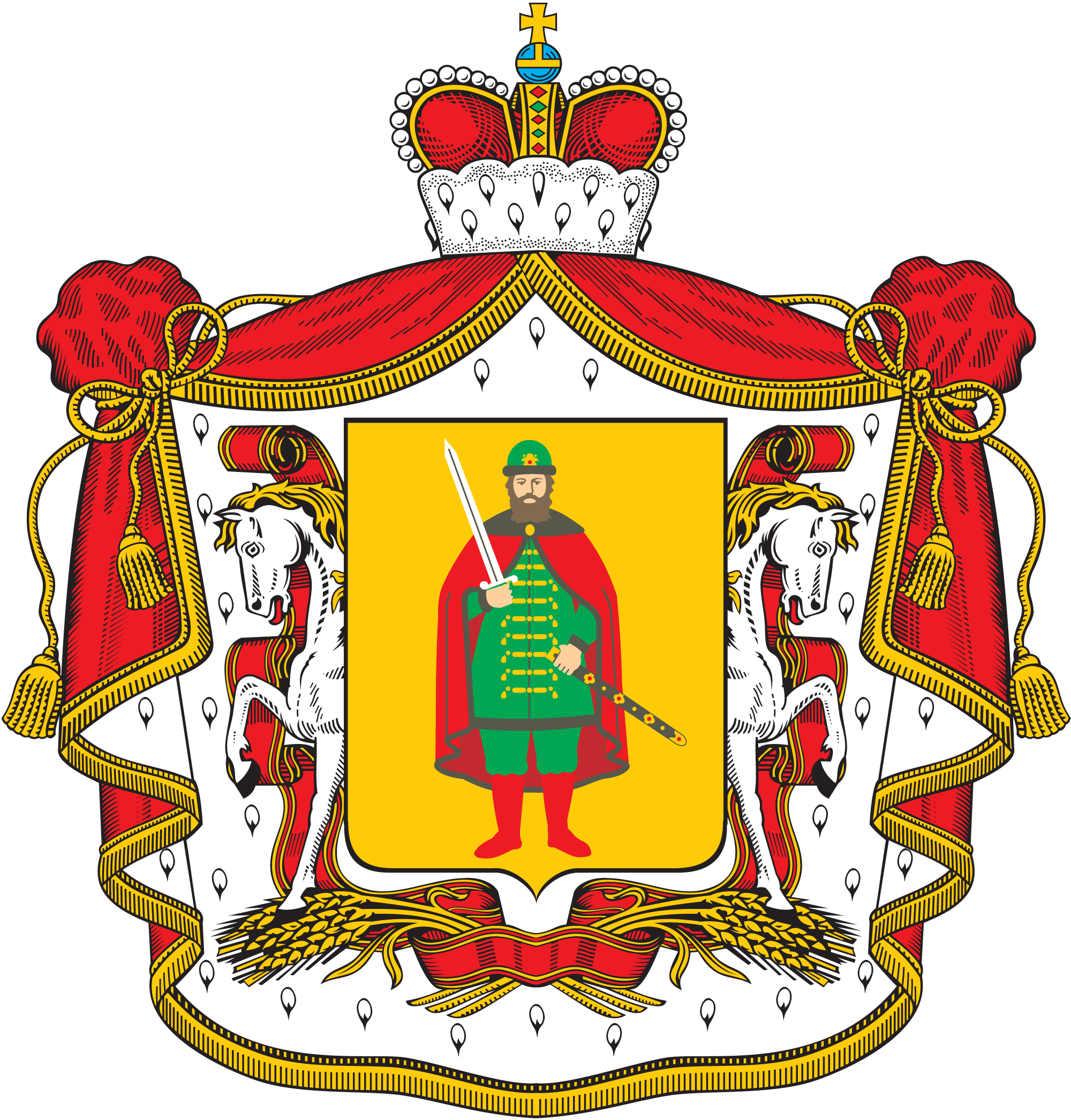 г. Иркутск
КОНТАКТЫ
Адрес
В сети интернет
г. Рязань, Солотчинское шоссе, д. 2
http://cgkoro.ru
https://www.facebook.com/cgkoro.ru/
https://vk.com/cgko_ro
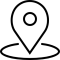 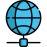 mail@cgkoro.ru
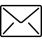 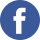 (4912) 559-062
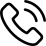 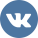 По общим вопросам
По вопросам программного обеспечения
Леонтьева
Оксана Викторовна
помощник руководителя
leonteva.ov@cgkoro.ru
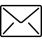 Холопов
Владимир Евгеньевич
(4912) 559-062
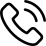 начальник отдела
информационных технологий
holopov.ve@cgkoro.ru
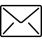 6
контакты
(4912) 559-062 доб. 161
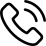